فهرست
چکیده
توصیف کار
شبکه عصبی نویز
مثال و نتایج
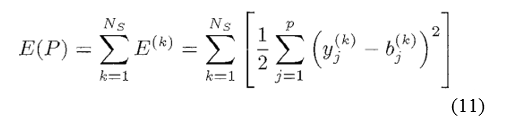 پیشنهادات
13/34
این تیپ فرایند آموزشی نیز انتشار یا تکثیر معکوس نامیده می شود که در دو تیپ الگوریتم موجود می باشد: آموزش آن لاین که پارامترهای شبکه عصبی بعد از معرفی هر نمونه به روز درآمده و آموزش آف لاین که پارامترهای شبکه عصبی بعد از معرفی کلیه نمونه ها  به روز درآمده اند. در این کار، شیوه آموزش آن لاین را انتخاب کردیم، زیرا در بیشتر موارد به گونه ای بسیار کارآمدتر عمل می کند.
فهرست
چکیده
توصیف کار
شبکه عصبی نویز
مثال و نتایج
پیشنهادات
14/34
فهرست
چکیده
توصیف کار
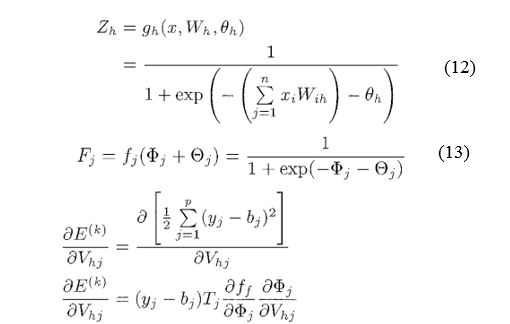 شبکه عصبی نویز
مثال و نتایج
پیشنهادات
15/34
فهرست
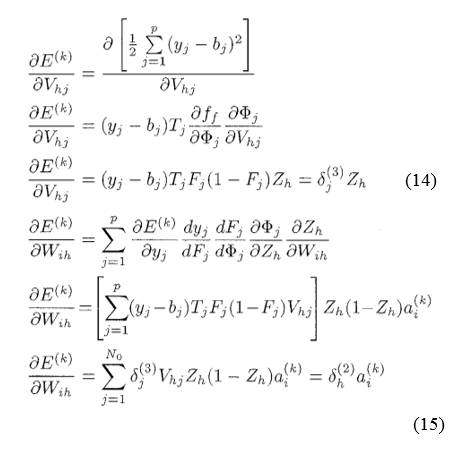 چکیده
توصیف کار
شبکه عصبی نویز
مثال و نتایج
پیشنهادات
16/34